Catton Grove Primary School - Science
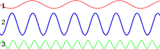 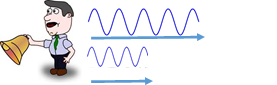 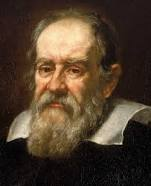 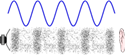